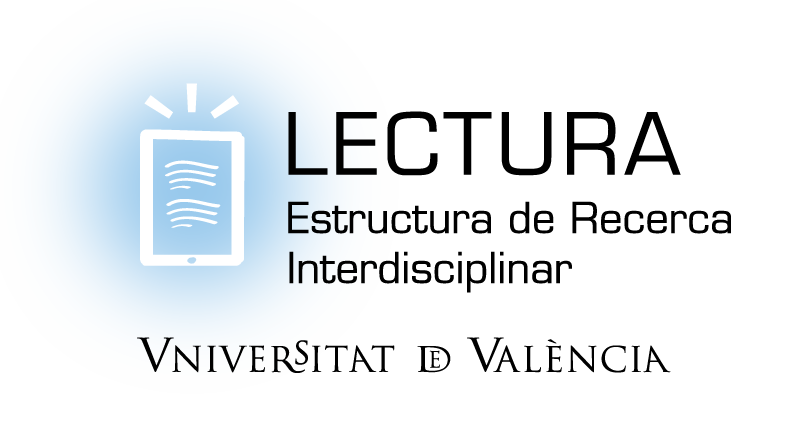 LECRIT (Programa de Lectura Crítica en INTERNET)
Capítulo 9: No todos dicen lo mismo II
Autores:  V. Ávila, I. Fajardo, P. Delgado, L. Salmerón.
LECRIT  (PROGRAMA DE FORMACIÓN EN LECTURA CRÍTICA EN INTERNET)
Nº Registro: UV-MET-202183R
Hola soy Miguel, ¿me puedes ayudar a averiguar en Internet si las ondas wi-fi son perjudiciales para nuestro organismo?
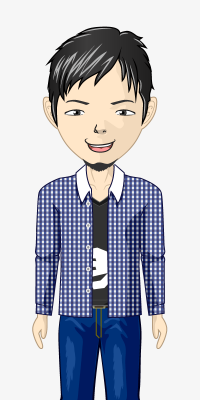 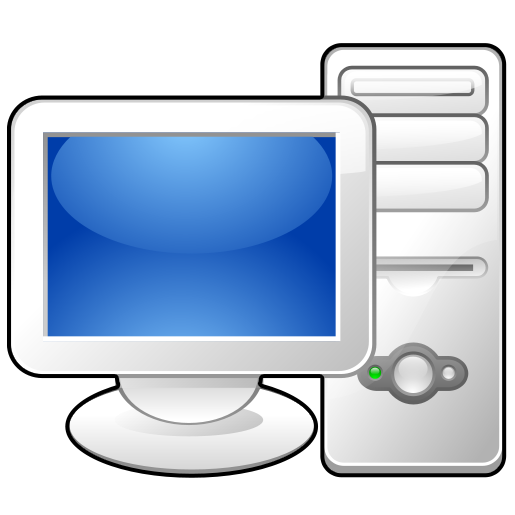 LECRIT  (PROGRAMA DE FORMACIÓN EN LECTURA CRÍTICA EN INTERNET)
Autores:  V. Ávila, I. Fajardo, P. Delgado, L. Salmerón.
Nº Registro: UV-MET-202183R
INTRODUCIR DIRECCIÓN WEB EMPRESA DE TELEFONÍA REAL
Las redes wi-fi no son perjudiciales para la salud

En los últimos 10 años varios gobiernos e institutos de investigación han abierto una guerra contra la tecnología wi-fi. Han dado mucho dinero para el estudio de los cambios electromagnéticos que provocan las ondas de radiofrecuencia  de las redes wi-fi y sus posibles riesgos para la salud.
 
No obstante, a día de hoy, no existe ninguna prueba científica de que estas ondas produzcan daños en la salud. Según la Organización Mundial de la Salud, los niveles de exposición a radiofrecuencia de las estaciones radiofónicas y las redes inalámbricas son tan bajos, que no afectan a la salud de las personas. Así, da igual si se duerme cerca del ordenador o de un router: no es necesario desconectar estos aparatos durante la noche por temor a sufrir daños en el cuerpo. En conclusión, no es preciso poner límites ni seguir ningún tipo de recomendaciones para utilizar este tipo de tecnologías en los hogares. 
 
Por Santiago Jiménez, Director de Publicidad.
1
INTRODUCIR NOMBRE Y LOGO EMPRESA DE TELEFONÍA REAL
Nº Registro: UV-MET-202183R
Autores:  V. Ávila, I. Fajardo, P. Delgado, L. Salmerón.
LECRIT  (PROGRAMA DE FORMACIÓN EN LECTURA CRÍTICA EN INTERNET)
INTRODUCIR DIRECCIÓN WEB PÁGINA DE UN PERIODICO REAL
¿Son perjudiciales las redes wi-fi?

Se dice que las redes wi-fi son malas para la salud porque funcionan por radio y de manera semejante a los teléfonos móviles. Según un informe de la Universidad de Washington (Estados Unidos), la mitad de los estudios científicos publicados concluyen que las redes wi-fi son malas para la salud, pero la otra mitad no encontró pruebas de que sean un problema.
 
Por tanto, con este asunto no hay que alarmarse, pero tampoco hay que dejar de   hacer caso completamente porque parece que sí podrían existir ciertos problemas para la salud aunque no sean graves. Así, sería útil seguir algunas recomendaciones muy sencillas como colocar el router en un lugar alejado, sobre todo del cuarto de los niños, y apagar la wi-fi de noche pueden ser suficientes por el momento.
Por Marina Gutiérrez, doctora en medicina.
2
INTRODUCIR NOMBRE Y LOGO PERIODICO REAL
Nº Registro: UV-MET-202183R
Autores:  V. Ávila, I. Fajardo, P. Delgado, L. Salmerón.
LECRIT  (PROGRAMA DE FORMACIÓN EN LECTURA CRÍTICA EN INTERNET)
¿Qué página me recomiendas?
¿?
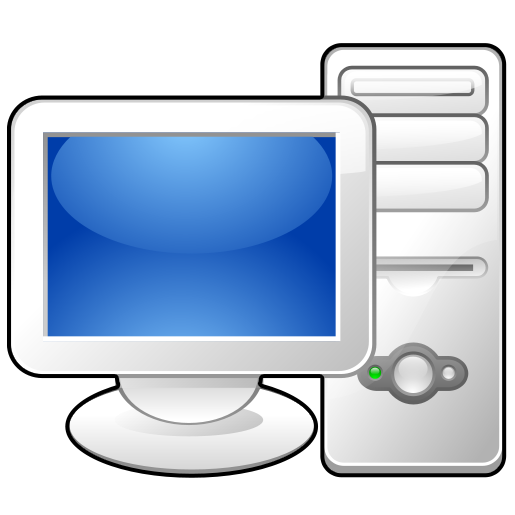 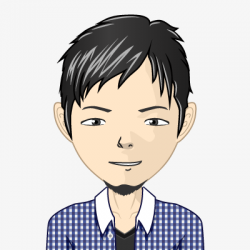 2
1
Autores:  V. Ávila, I. Fajardo, P. Delgado, L. Salmerón.
Nº Registro: UV-MET-202183R
LECRIT  (PROGRAMA DE FORMACIÓN EN LECTURA CRÍTICA EN INTERNET)